2-Digit by 1-Digit Multiplication
Prior Knowledge Check
Evaluate:

10 x 7 =

3 x 9 = 

5 x 8 = 

6 x 2 = 

7 x 4 =
Work out

1) 3 x 90 =

2) 6 x 70

3) 2 x 80

4) 60 x 4

5) 80 x 5
What does:
The 8 in 82 represent?

The 4 in 47 represent?

The 9in 987 represent?

The 3 in 263 represent?

The 5 in 5283 represent?
2-Digit by 1-Digit Multiplication
Prior Knowledge Check
What does:
The 8 in 82 represent?
80
The 4 in 47 represent?
40
The 9in 987 represent?
900
The 3 in 263 represent?
3
The 5 in 5283 represent?
5000
Evaluate:

10 x 7 = 70

3 x 9 = 27

5 x 8 = 40

6 x 2 = 12

7 x 4 = 28
Work out

1) 3 x 90 = 270

2) 6 x 70 = 420

3) 2 x 80 = 160

4) 60 x 4 = 240

5) 80 x 5 = 400
2-Digit by 1-Digit Multiplication
Example 1
Example 2
54 x 7 =
8 x 36 =
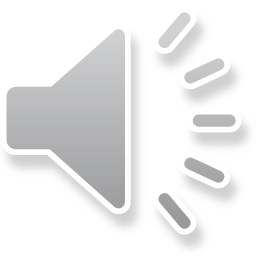 2-Digit by 1-Digit Multiplication
Examples
Now Try These
54 x 7 =
19 x 3

28 x 5

72 x 4 

96 x 8

34 x 9
8 x 36 =
The same method can also be applied as a mental strategy…
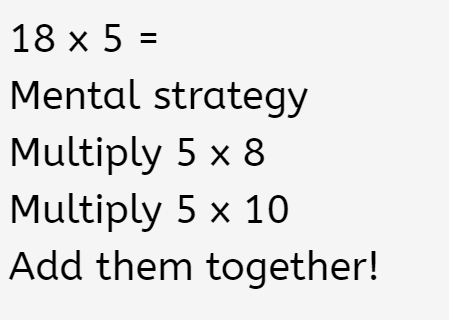 40
50
90
Try these…
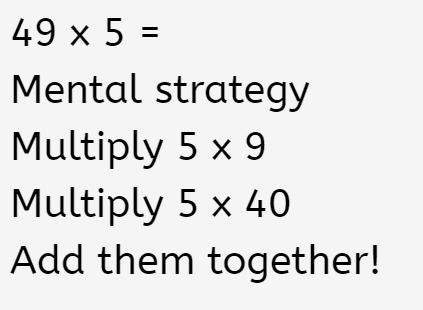 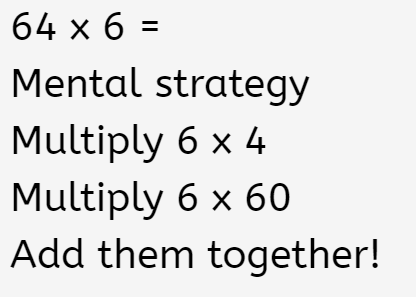 Activities
The Exercising Cow
Solve the riddle below by matching the letters of each question to the blank lines below.
E 53 x 4 = 

L 62 x 2 = 

K 89 x 5 = 

A 41 x 9 = 

K 18 x 7 =
S 87 x 6 = 

M 75 x 8 =

H 20 x 3 = 

A 59 x 9 =
A 29 x 6 =

E 32 x 9 = 

K 98 x 3 = 

M 15 x 5 = 

I  70 x 4 =
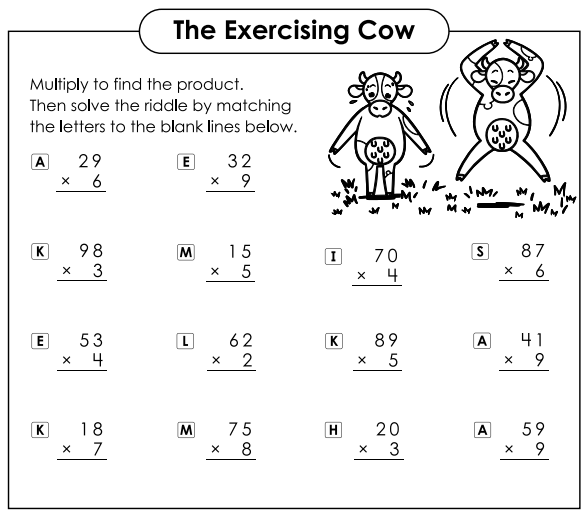 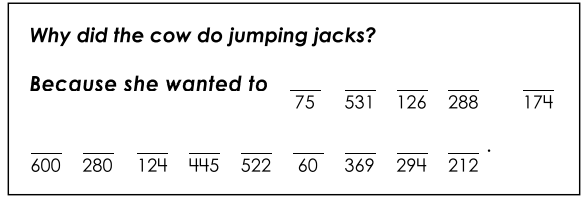 Multiplication Wheels

Multiply the number in the centre with each of the surrounding numbers, putting your answers in to the outer circle.
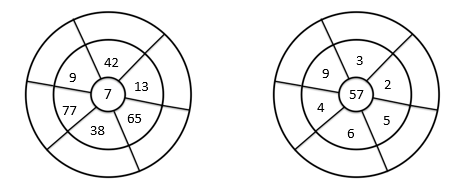 Worded Problems
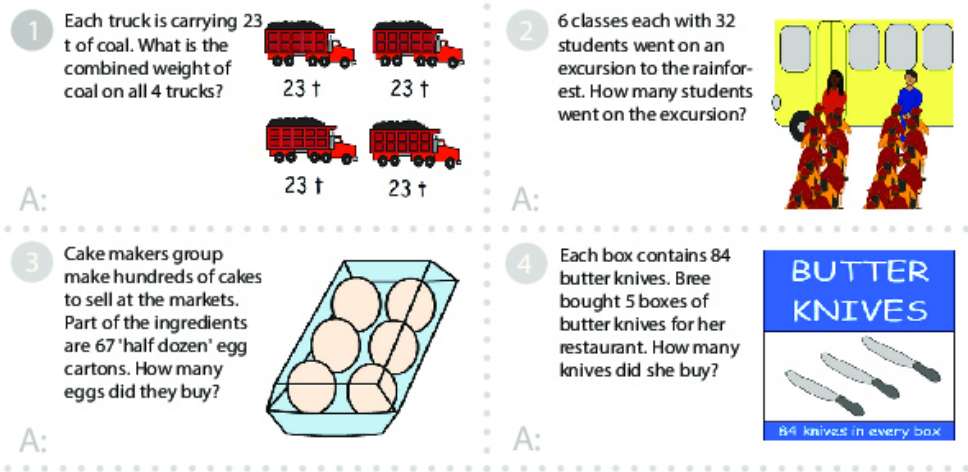 Answers
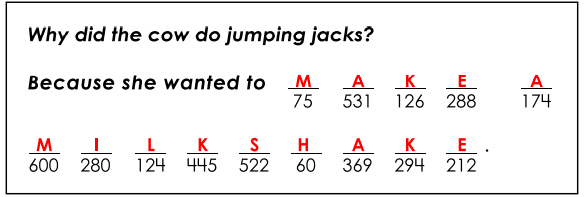 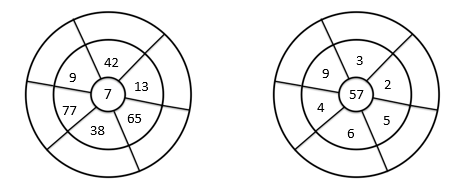 Worded Problems
4 x 23 = 92t
6 x 32 = 192 students
6 x 67 = 402 eggs
5 x 84 = 420 butter knives
Further Practice Online
Math Game: Multiply 2-Digit by 1-Digit Numbers (iknowit.com)
Multiplication - 2 Digits by 1 Digit | Math Playground
One-Digit by Two-Digit Multiplication Basketball Game for Tablets and iPads (math-play.com)